Review of ERS Restoration Period

TAC Information Session 
February 26, 2019
Review of ERS Restoration Period
One of the four ERS related issues that came out of the Summer 2019 Lessons Learned 
Reliability deployment price adder ramp
2
Reliability deployment price adder ramp
Current protocol language added through NPRR626

6.5.7.3.1	Determination of Real-Time On-Line Reliability Deployment Price Adder
(e)    Add the deployed MW from ERS to GTBD. The amount of deployed MW is determined from the XML messages and ERS contracts. After recall, an approximation of the amount of un-restored ERS shall be used. After ERCOT recalls each group, GTBD shall be adjusted to reflect the restoration of load using a linear curve over the ten hour restoration period. The restoration period shall be reviewed by TAC at least annually, and ERCOT may recommend a new restoration period to reflect observed historical restoration patterns.
3
Reliability deployment price adder ramp
August 13 ERS deployment
Total Response (MWs)
Reliability deployment price adder ramp
August 15 ERS Deployment
Total Response (MWs)
August 15th, 2019 ERS Fleet Deployment (NWS-30, WS-30)
Start Sustained 
Response Period
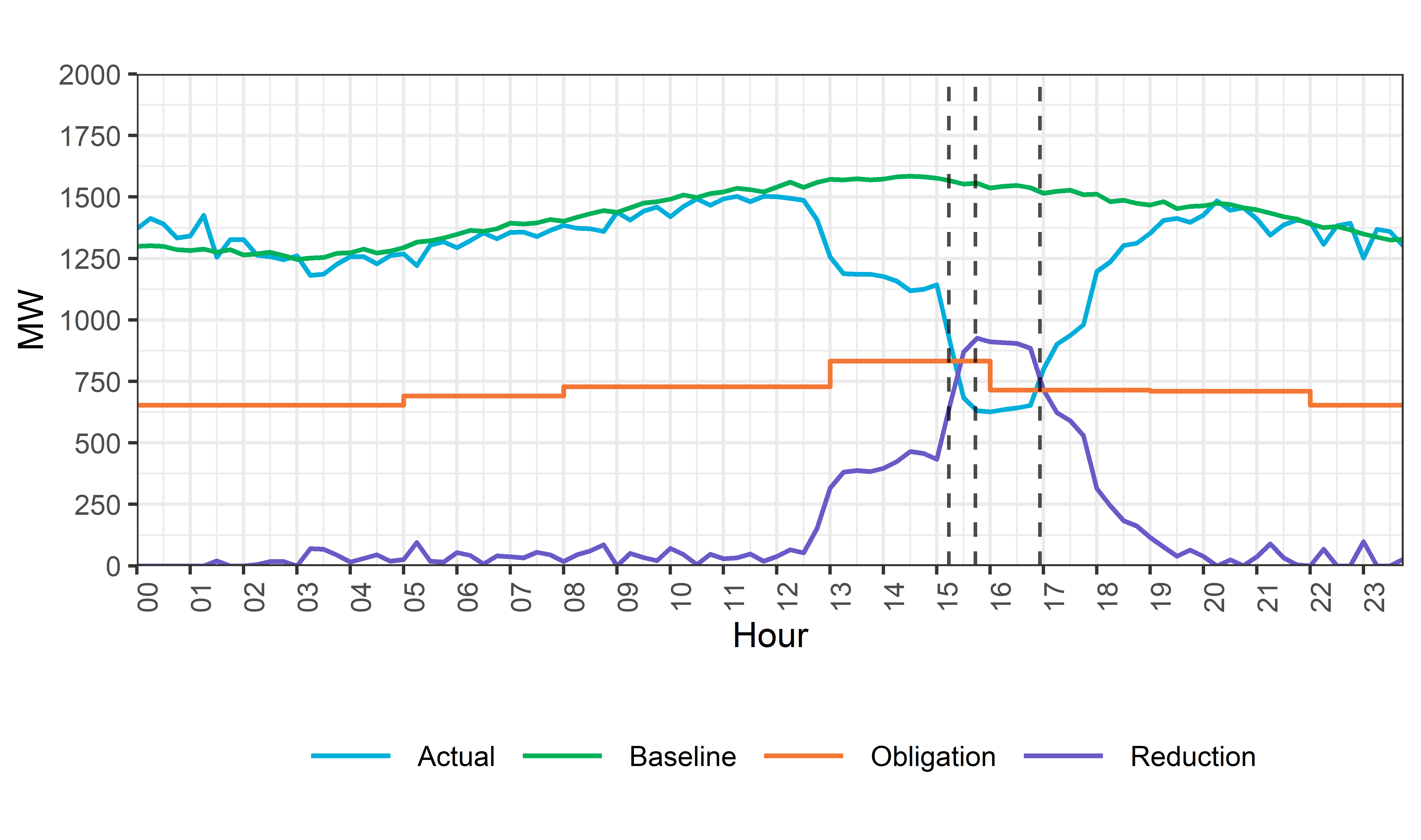 Deployment Instruction
Recall Instruction
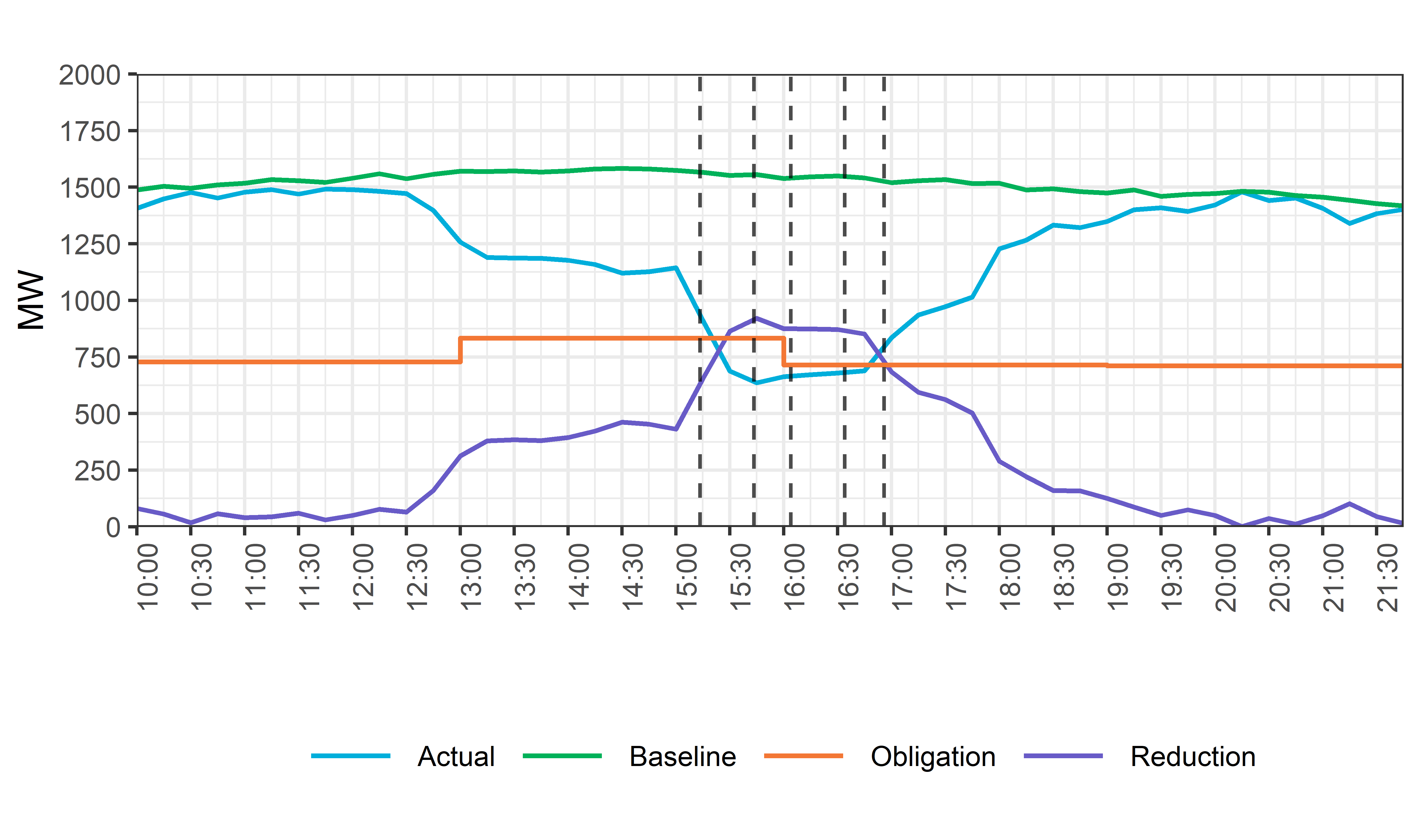 6
Event on Aug 13th, 2019 (ERS Load vs ERS Gen)
10 hour recovery period
Event
7
Event on Aug 15th, 2019 (ERS Load vs ERS Gen)
10 hour recovery period
Event
8
Reliability deployment price adder ramp
January 6, 2014 ERS Deployment
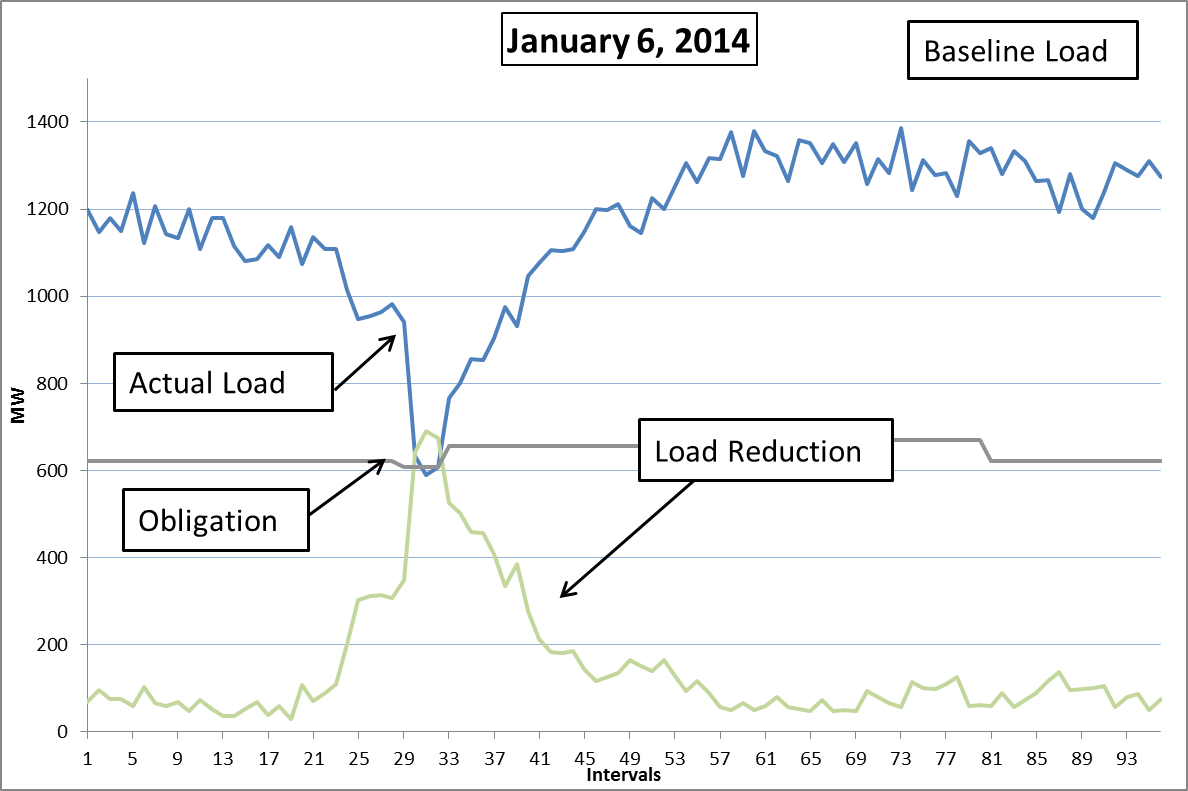 Review of ERS Restoration Period
Item assigned by WMS to WMWG & DSWG
Discussion at January 26, 2020 WMWG/DSWG joint meeting
No recommendation

Observations from the three previous deployments show 10 hour restoration period should be revised  

Look to TAC for further instructions on this issue
10